Intern
4. Januar 2021
1
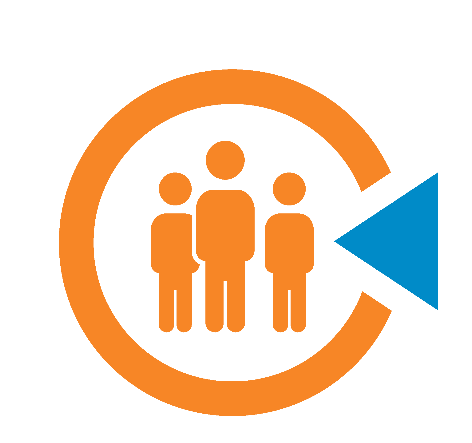 Projekt
NotfalltreffpunkteKanton Bern  (NTP BE)
Material (Grundausrüstungs-Set)
Amt für Bevölkerungsschutz, Sport und Militär (BSM)
Klassifizierung: intern
2
16. März 2022
Anmerkungen
Beschriftetes Material ist auf DE und FR verfügbar

Die Materialabgabe erfolgt nach Genehmigung des Standort-Antrags und des Unterhalts- und Betriebskonzepts

Zu jedem Grundausrüstungs-Set gehört ein Satz Dokumente (NTP-Konzept inkl. Anhänge, Bedienungsanleitung/Funknetzplan/Ver-bindungsschema POLYCOM). Weitere Dokumente (Kartenmaterial usw.) sind durch die Gemeinde zu ergänzen

Büromaterial ist durch die Gemeinde zur Verfügung zu stellen
3
Material: Ausrüstung und Schutz Personal (1/2)
Funktionsweste (mind. 4 Stk., je nach Einwohnerzahl)
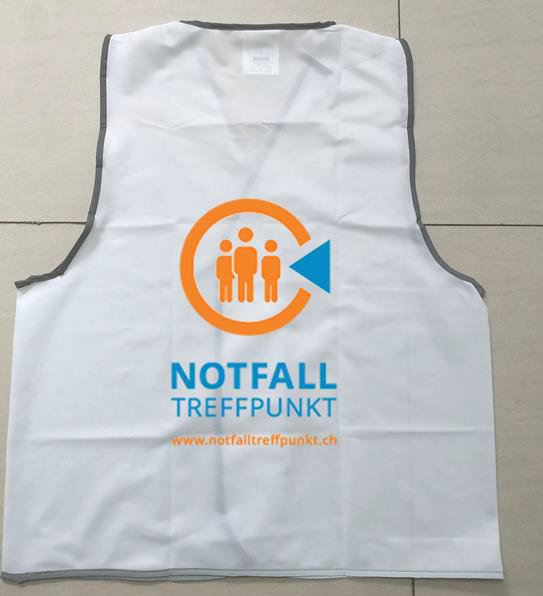 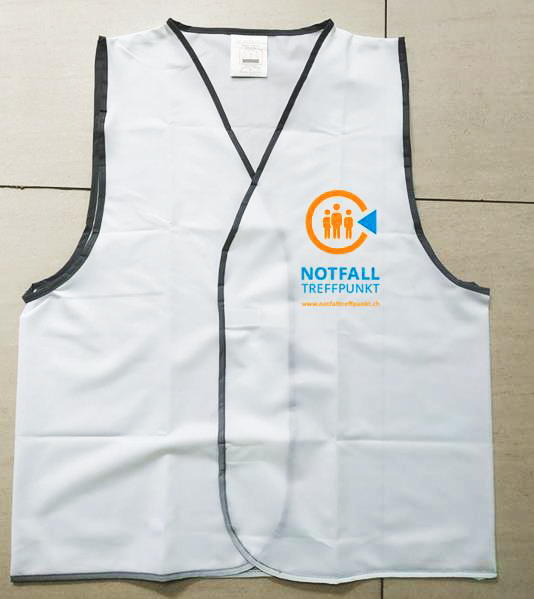 4
Material: Ausrüstung und Schutz Personal (2/2)
Verbandkasten 
                  (DIN 13157)
Hygienemasken
                   (50 Stk.)
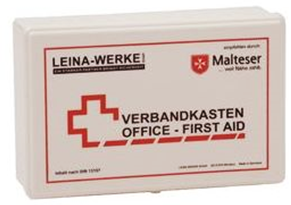 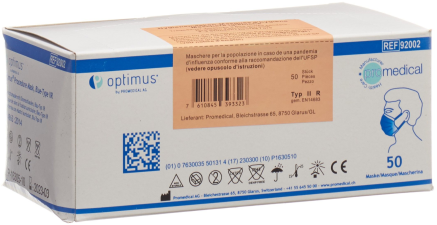 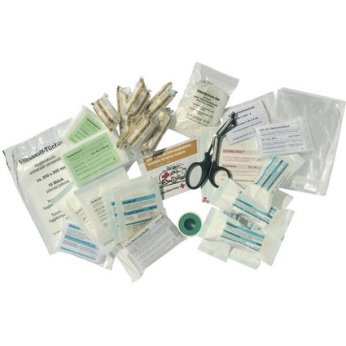 Beatmungsmaske
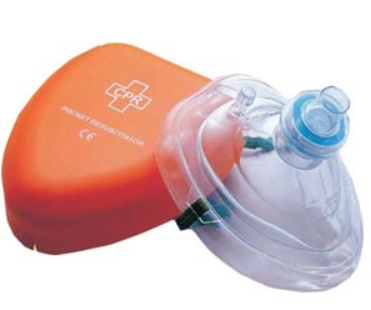 Desinfektionsmittel 
                     (2x 500ml)
Einweghandschuhe (Nitril, 100 Stk.)
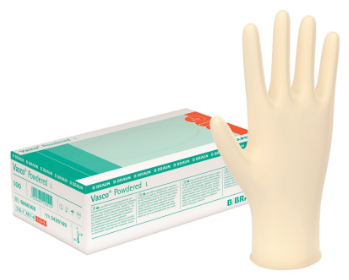 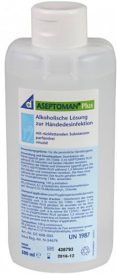 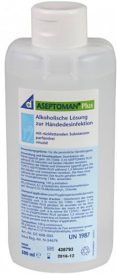 5
Material: Informations- und Kommunikationstechnik
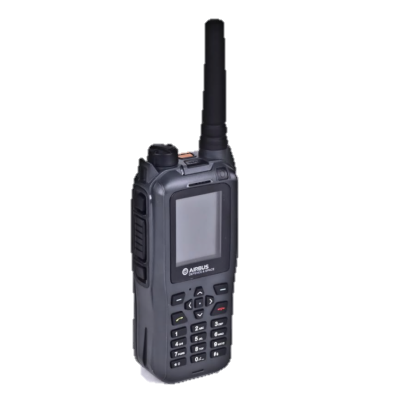 Zubehör-Set POLYCOM
2x 1er-Ladestation
2x Akku
2x Ersatz-Akku
2x Handmonophon
2x Gurtschlaufe
2x Geräte-Etui
2x Netzteil gross
2x Stromkabel
POLYCOM-Handfunkgerät (2x)
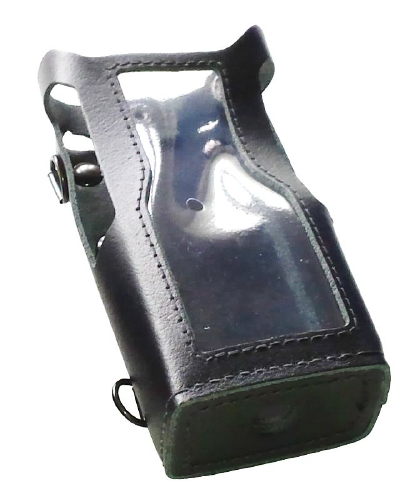 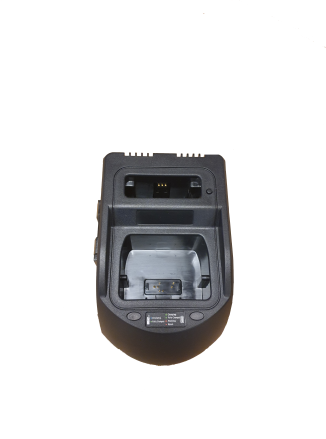 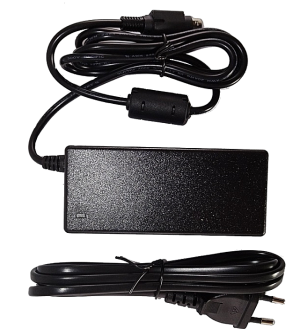 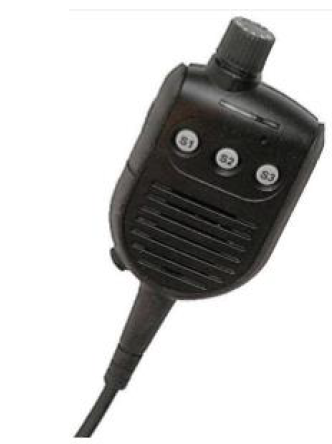 Batteriebetriebenes Radio
                        (UKW, DAB+)
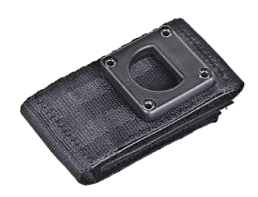 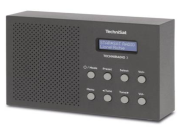 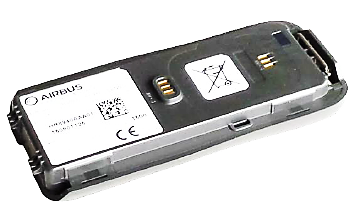 6
Material: Beleuchtung
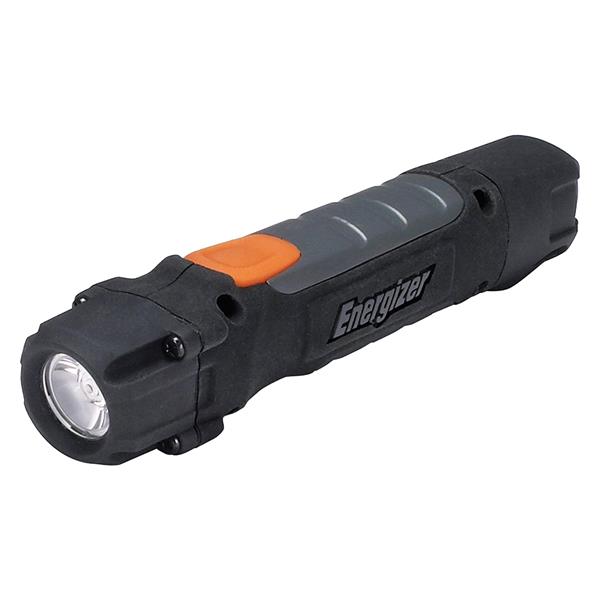 Taschenlampe (4x)
Arbeitsleuchte (2x)Raum- und oder Standortbeleuchtung
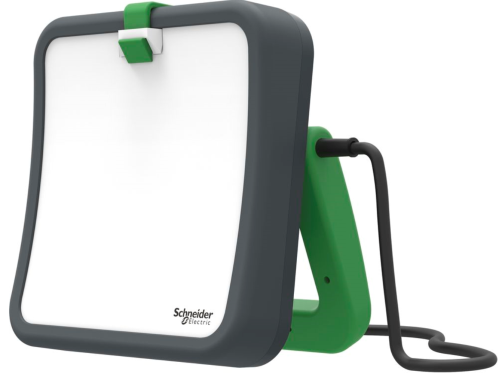 7
Material: Stromerzeugung / Betriebsstoffe (1/2)
Batterien
Radio: 4x 1.5 V / LR6 (AA)
Taschenlampen: 8x 1.5V/ LR6 (AA)
Megaphon: 8x 1.5V / LR14 (C)
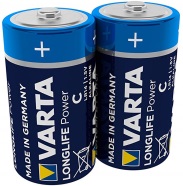 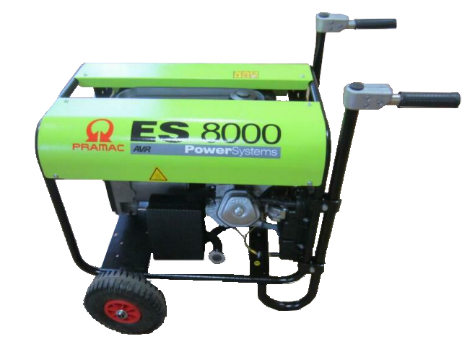 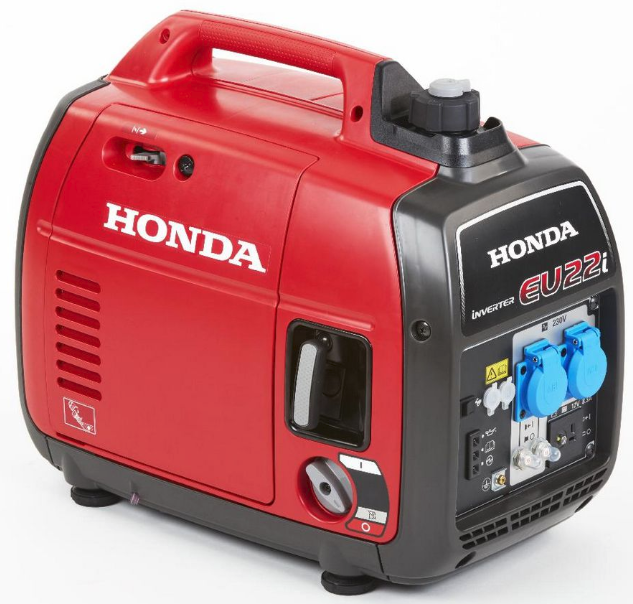 Notstromaggregat
Honda EU 22i
     oder
Atlas Copco QEP 8 S5 bzw. Pramac ES8000
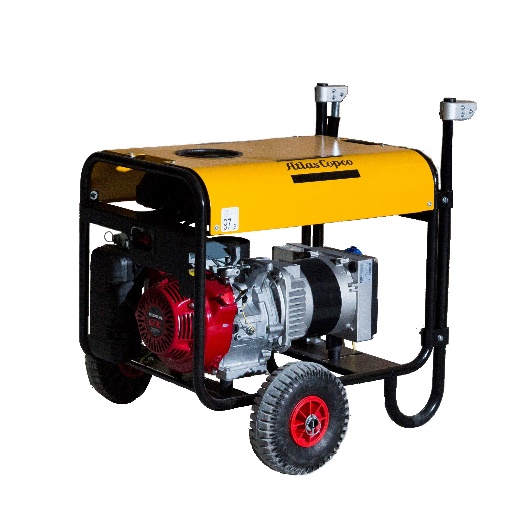 8
Material: Stromerzeugung / Betriebsstoffe (2/2)
Tankstutzen
Treibstoffkanister 
           (20l)
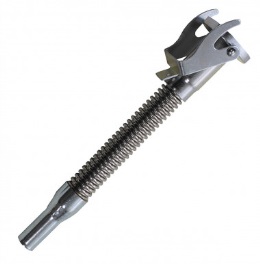 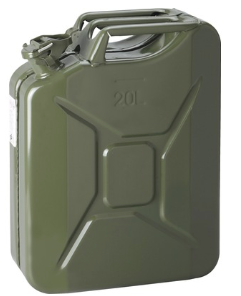 Kabeltrommel (2x)
 (33m, 1,5mm2)
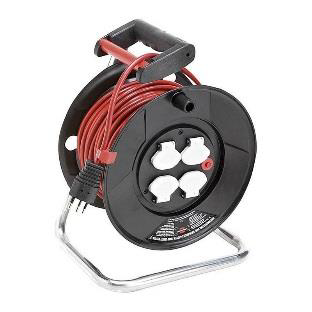 Steckdosenleiste (2x)
8-fach,Steckdosenosen-anordnung quer
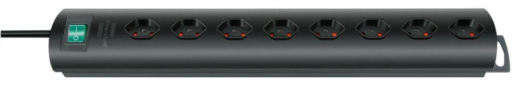 9
Material: Verkehrs- und Personenlenkung
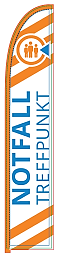 NTP-Fahne (520cm), inkl. Zubehör
Transporttasche
Trageriemen
Gestänge
Kreuzfuss (19kg) und Rotator
Schraubenschlüssel (24mm)
Wegweiser (10x)
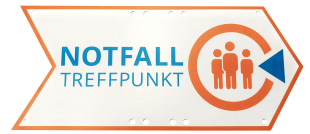 Megaphon
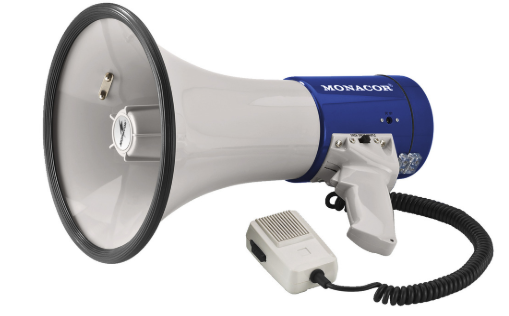 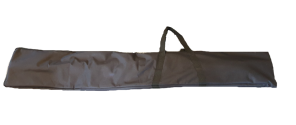 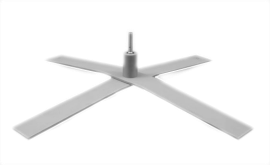 Absperrband 
               (500m)
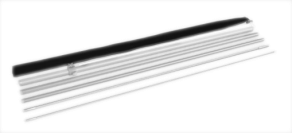 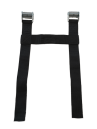 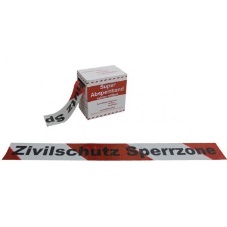 10
Material: Verpackungsmaterial
RAKO-Kisten (mit NTP-Aufkleber)
inkl. Deckel / Scharniere
1x Kiste klein («POLYCOM-Kiste»; 
     600 x 400 x 184mm)
2x Kiste mittel (600 x 400 x 338mm)
1x Kiste gross (600 x 400 x 441mm)
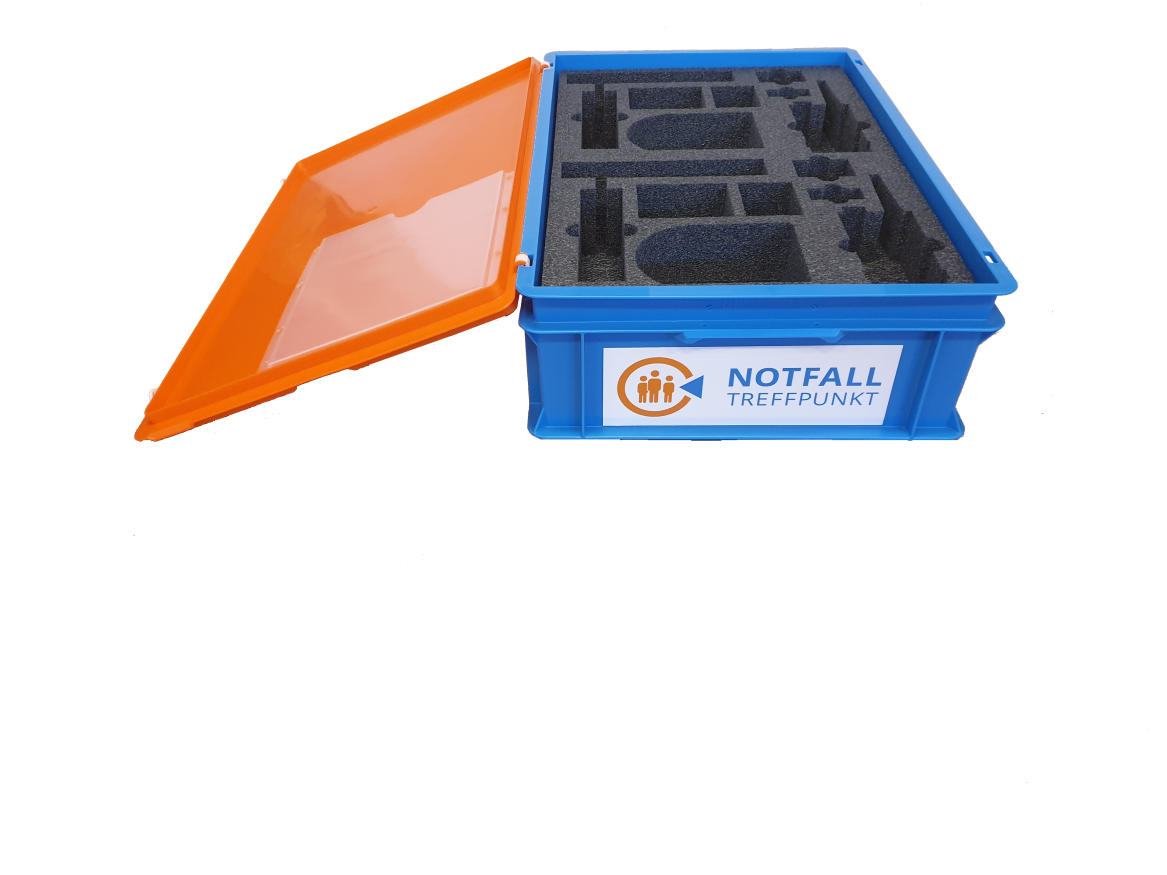 Schaumstoff-Einlage (für POLYCOM-Kiste)
11
Kontakt
Daniela Mangiarratti
Projektleitung NTP BE
daniela.mangiarratti@be.ch
+41 31 633 44 24

Christoph Gasser
Projektunterstützung NTP BE
c.gasser@be.ch
+41 31 636 05 78